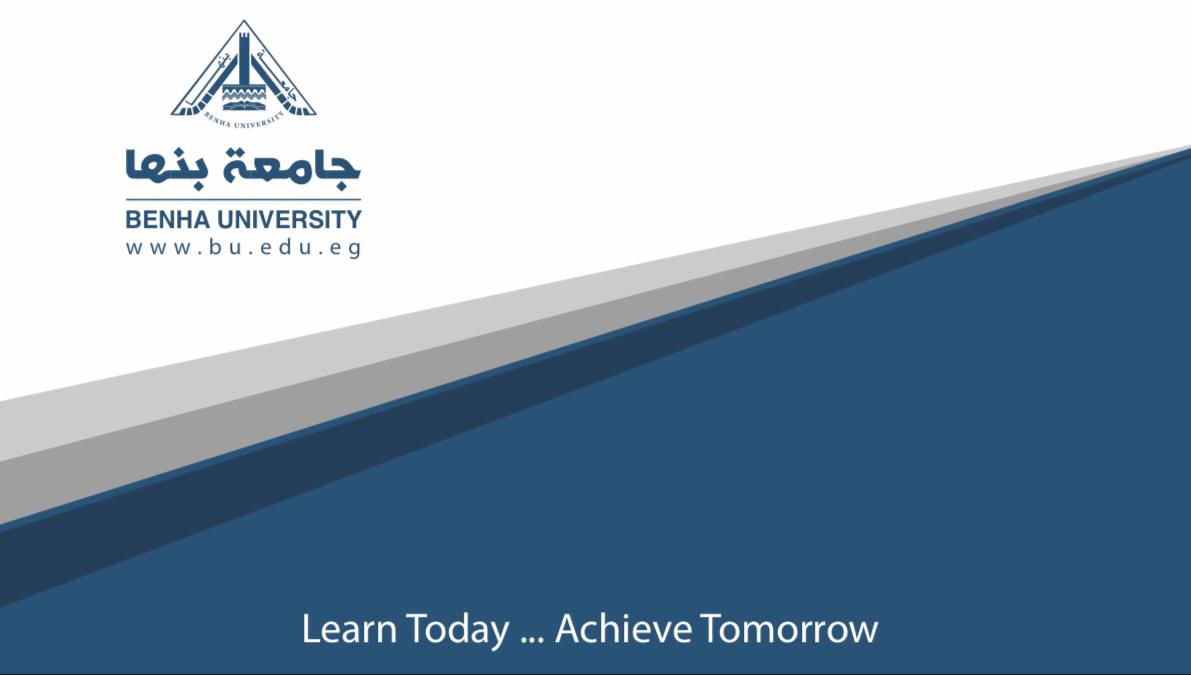 د/ فاطمة مجدى محمد شعراوى    تاريخ الفكر الاجتماعى
     الفرقة الأولى – قسم فلسفة واجتماع – كلية التربية
أرسطو
ربما كانت أشهر عبارات أرسطو وأكثرها ذيوعاً فى الكتابات الاجتماعية تلك القائلة بأن : الانسان بطبيعته كائن سياسى . ففى كتاب (السياسة) يكرر أرسطو عبارات تحمل نفس المعنى تؤكد الطبيعة السياسية للانسان ،وميله للعيش مع الآحرين.
يذهب أرسطو إلى أن الفرد لا ينتمى لنفسه بقدر ما ينتمى إلى الدولة،وأن الاهتمام بالفرد هو فى ذاته اهتمام بالدولة.
يذهب أرسطو إلى أن الاسرة تعد بداية تكوين المجتمع، وهو فى ذلك يقول: حينما تتحد مجموعة من الأسر وتظهر الحاجة اليومية إلى السلع والخدمات ، تتشكل القرية.
أرسطو
يذهب أرسطو إلى أن الاسرة والدولة بطبيعتهما سابقان على الفرد، ذلك لأن الكل عادة ما سبق فى الوجود الجزء.فالفرد منعزلا لا يستطيع تحقيق الاكتفاء الذاتى . 
الملكية لدى أرسطو تسهم فى تحديد الوضع الاجتماعى للفرد، حيث يذهب إلى أن الملكية الجماعية تتعارض مع طبيعة الفرد ولا يمكن تعميمها على نطاق واسع. 
يرفض أرسطو فكرة أفلاطون الخاصة بشيوعية الزوجات والأبناء ، ذاهبا ذاهبا إلى أن ذلك يتعارض مع الطبيعة الانسانية ويصعب تحقيقه عملياً.
أرسطو
يؤكد أرسطو احتقاره الشديد للعمل اليدوى ذاهبا إلى أنه من أعمال العبيد، فالعبد فى نظره هو شخص بطبيعته خلق عبدا،وأنه لهذه الصفه يتعين عليه أن يقوم بالاعمال البدنية.
طرح أرسطو ثلاثة جوانب هامة : الجانب الأول فيتصل بالاكتفاء الذاتى للدولة ، ذلك أن أرسطو يعتقد أن تحقيق الاكتفاء الذاتى هو الشرط الضرورى لقيام الدولة. أما الجانب الثانى: يتعلق بالاخلاق الاجتماعية التى يجب أن تسود المجتمع. أما الجانب الثالث: المتصل بالدولة عند أرسطو هو تكامل أجزائها ومكوناتها.
رفض أرسطو فكرة الدولة المثالية التى كان أفلاطون قد حدد معالمها من قبل.
أرسطو
ذهب أفلاطون أن المجتمع يتألف من مجموعة من الأسر ، ويضم طبقات اجتماعية متباينه.
يطرح أرسطو قضية تقسيم العمل والأدوار التى تؤديها الطبقات المختلفة.
النظام السياسى الناجح فى نظر أرسطو يجب أن يقوم على دعامتين أساسيتين لتحقيق الضبط الاجتماعى:  الدعامة الأولى هى طاعة المواطنين للقوانين والحرص على تنفيذها. أما الدعامة الثانية فهى إعتقاد المواطنين بصحة وصواب هذه القوانين.
تلعب الأسره دوراً مهما فى عملية الضبط الاجتماعى عند أرسطو.